May 2014
Outdoor Channel Models for System Level Simulations
Date: 2013-05-12
Authors:
Slide 1
Josiam et.al., Samsung
May 2014
Abstract
ITU-Urban Micro Channel Model [1] was agreed as a consensus model for AP STA links.  System Level Simulations require modelling both AP AP and STA STA links.  We first identify different models for such links, analyse quantitatively and propose a model that would hopefully become the consensus model in our simulations
Slide 2
Josiam et.al., Samsung
May 2014
Issue Synopysis
In the latest HEW SG meeting, we proposed a path loss channel [2] for outdoor STA-STA links based on earlier empirical studies
Path Loss
Log-Normal Shadowing Std. Dev.
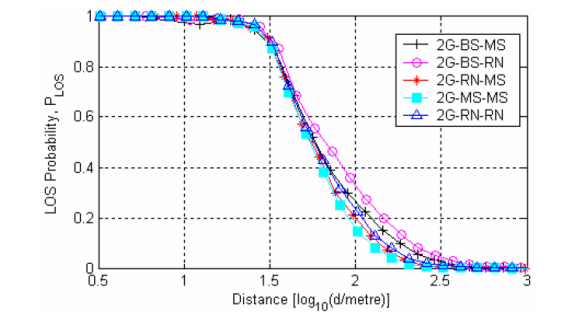 Read from a curve (can be implemented as linear interpolation)
LoS Probability
No recommendation
Short-term fading
Slide 3
Josiam et.al., Samsung
May 2014
Issue Synopsis
It was pointed out that 3GPP had a D2D path loss model[3] that used a modification of the Winner II/ITU models for simulations
This is an effort to contrast and identify the quantitative differences between the different models and their impact on geometry in outdoor environment
Compare different alternatives for the path-loss and shadow fading models on the STA-STA link
Identify alternatives for path-loss and shadow fading models on the AP-AP link.  Compare their impact on the geometry
Propose a consensus model for both STA-STA and AP-AP links
Slide 4
Josiam et.al., Samsung
May 2014
The 3GPP D2D Channel Model
Document TR 36.843- v1.2.0 [3] shows the channel parameters to be assumed for system level simulations when both UEs are outdoor.
Path Loss
Log-Normal Shadowing Std. Dev.
LoS Probability
Short-term fading
ITU – UMi (with no modifications)
Note that the document advises that these are not based on any experimental evidence and were adopted for the purpose of relative comparisons of D2D techniques
Slide 5
Josiam et.al., Samsung
May 2014
Method for down selection
There is clear difference in the proposed LOS probability, path loss and shadowing models
Perform numerical evaluation
If there is not much difference between the two models, leave the choice open 
If there is difference, then we need to agree on common model for simulations 
In the following slides, we will compare 4 models for path loss and shadowing for STA-STA and AP-AP links
Model from our previous contribution[2] – which we will call it Wang (after the first author in the paper)
D2D – 3GPP[3]
ITU – UMi[1]
ITU – Modified (by changing the height parameter)
Slide 6
Josiam et.al., Samsung
May 2014
LOS Probability
UMi Model
Empirical Observation
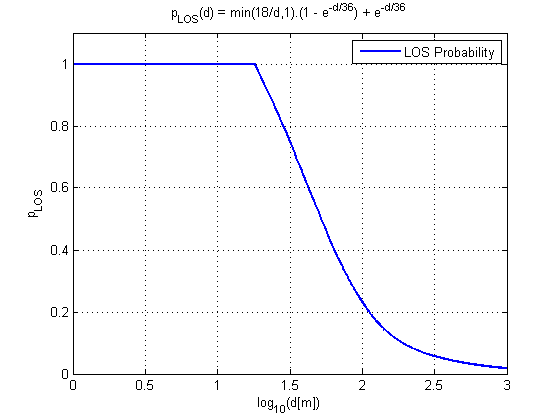 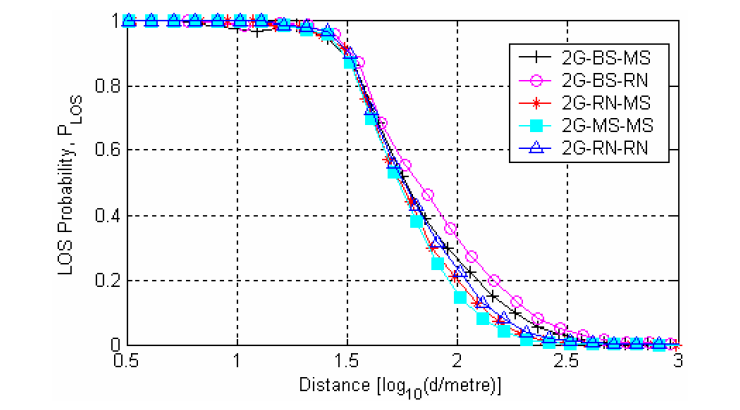 Distances of interest for 802.11
Heavier tail compared to empirical observation
Reasonable agreement between model and Empirical Observation
Recommendation:  Use the LOS probability equation from UMi Model
Slide 7
Josiam et.al., Samsung
May 2014
Path Loss Equation Comparisons
LOS Links
Four Choices
Wang
D2D – 3GPP
ITU
ITU - Modified
Josiam et.al., Samsung
Slide 8
May 2014
Path Loss Equation Comparisons
LOS Links
LOS Probability = 1
Where LOS links are likely, ITU, D2D & Wang mostly agree on the path loss
Slide 9
Josiam et.al., Samsung
May 2014
Path Loss Equation Comparisons
NLOS Links
Four Choices
Wang
D2D – 3GPP
ITU
ITU - Modified
Slide 10
Josiam et.al., Samsung
May 2014
Path Loss Equation Comparisons
NLOS Links
ITU & 3GPP reasonably agree in distances of interest
Likely NLOS Links
ITU & ITU Modified are the same for NLOS links
Slide 11
Josiam et.al., Samsung
May 2014
How do the models impact Geometry
The received power at STA-m from AP-n
-174dBm/Hz * BW = -101dBm/20MHz
The # of STAs associated with AP-k
The received power at STA-m from STA-i
The set of STAs associated with AP-k
The received power at STA-m from AP-k
Shadow Fading
Path Loss
Transmit Power
AP = 30dBm
STA = 15dBm
Antenna Gain – Assume 0dBi
Slide 12
Josiam et.al., Samsung
May 2014
STA-STA Link Parameters
Slide 13
Josiam et.al., Samsung
May 2014
Downlink SINR
ITU  gives the same geometry as the D2D -3GPP
ITU Modified shows higher SINR
Slide 14
Josiam et.al., Samsung
May 2014
Consensus Model for STA-STA Link
The Downlink SINR is not heavily impacted by choosing either
ITU or
ITU Modified
The models are with-in tolerance limits of the empirical observations
We had agreed to the ITU-UMi as the preferred model for simulating AP-STA links
Continue using path loss equations for ITU-UMi with modifications to the height parameters for AP (now set to 1.5m)
Update STA-STA link shadowing to have a i.i.d. log normal distribution whose Std. Deviation is 7dB
Slide 15
Josiam et.al., Samsung
May 2014
Model for AP-AP link
The received power at AP-n from STA-m
-174dBm/Hz * BW = -101dBm/20MHz
The # of STAs associated with AP-k
The received power at AP-n  from STA-i
The set of STAs associated with AP-k
The received power at AP-n from AP-k
The received power from neighboring APs dominate interference compared to STAs in the neighboring BSS
Slide 16
Josiam et.al., Samsung
May 2014
Modifying the ITU for AP-AP
Slide 17
Josiam et.al., Samsung
May 2014
AP-AP path loss for LOS Link
AP Distance Ranges
Due to low probability of LOS links, this difference in path loss will likely not show up on uplink SINR
Slide 18
Josiam et.al., Samsung
May 2014
Uplink Geometry
Slide 19
Josiam et.al., Samsung
May 2014
Model for AP-AP link
Slide 20
Josiam et.al., Samsung
May 2014
A note on the short term fading
STA-STA and AP-AP are mostly interfering links.  
Adding their received power as interference is a commonly used practice.
However, to simulate impact of beamforming on frequency selective interference (flashlight effect), it may be argued that short term fading is necessary.
In that case, we can use the same parameters as ITU UMi to simulate short term fading on the interfering links.
3GPP does this as well.
Slide 21
Josiam et.al., Samsung
May 2014
Recommendation
Slide 22
Josiam et.al., Samsung
May 2014
References
[1] Report  ITU-R  M.2135-1, Guidelines for evaluation of radio interface technologies for IMT-Advanced, Dec 2009
[2] 11-14-0329-00-0hew-channel-model-for-different-links-in-simulations.pptx
[3] TR 36.843- v1.2.0  3GPP Device to Device Models
[4] Z. Wang, E. Tameh and A. Nix, Statistical Peer-to-Peer Models for outdoor urban environments at 2GHz and 5GHz, Proc. Of IEEE VTC, 2004
Slide 23
Josiam et.al., Samsung